G04
Q05
Circulation?
Student Workers
Ways of teaching and learning the system?
Eileen Fredette Richards
Systems Coordinator
Colby College Libraries 
Waterville, Maine
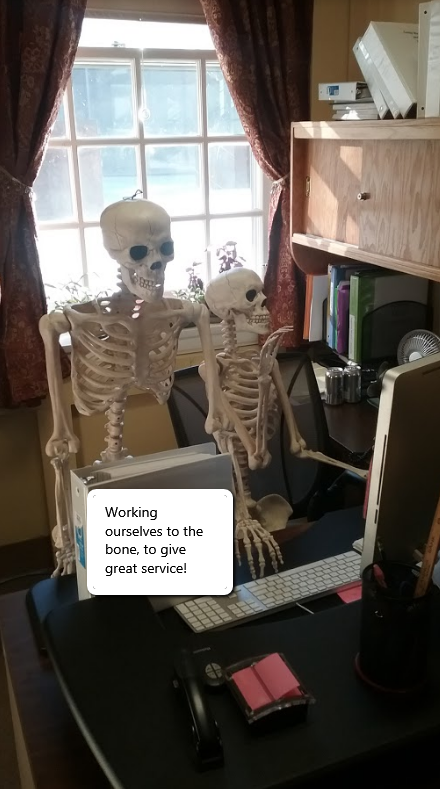 Eileen Fredette Richards
Reserve Assistant
Circulation Supervisor
Systems Coordinator
Colby College Libraries
29 years with the College
With iii for about 29 years – Stand Alone
Circulation Functional Expert
3 years as a Consortium
CBB – Colby, Bates & Bowdoin
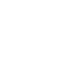 Overview
Student Employment Agreement
Staff Meeting introducing Sierra
Student Staff Meeting with pop-up examples
Training video
Training Basics
Call number worksheet
LC Easy – Wizard!!!
Weekly Quizzes with Prizes

Custom Settings – see less know more
	Create the login and Customize the Display
	Options & Settings
Sierra Skin – Which one works best?
Customize Patron Display
Sierra
-Admin
--Options
---Patron Display

This set by login and you may need to work with your Systems Person for permissions
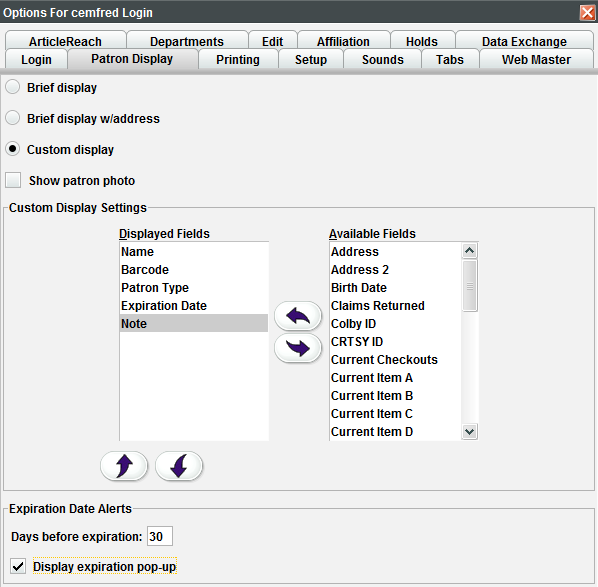 Less is always better!
Confidentiality
Patron Display
TABS
Settings
Display
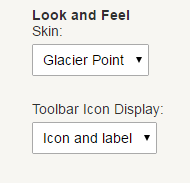 Half Dome Skin
Glacier Point Skin
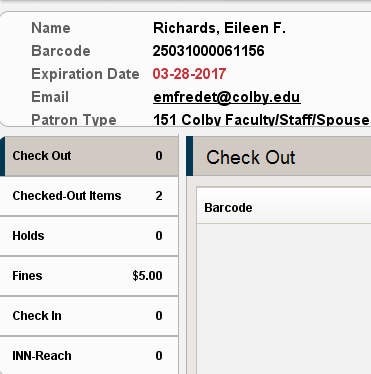 Sierra
-Admin
--Options
---Tabs
Only select the fields that you use
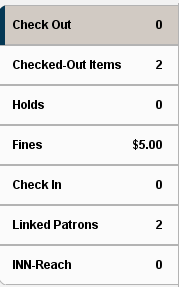 Tabs
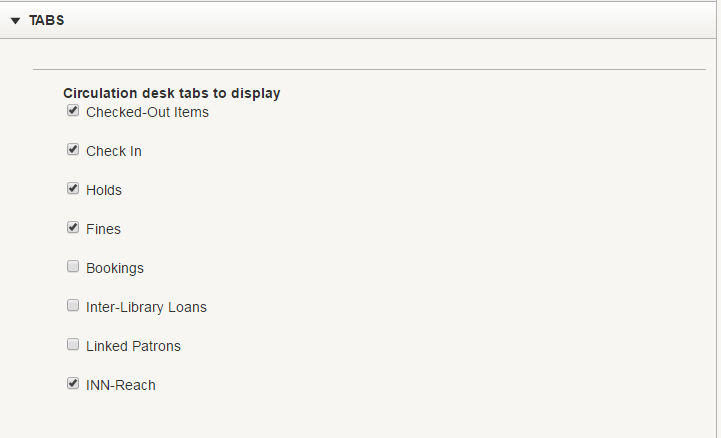 Sierra
-Admin
--Settings
---Record Templates
Using Settings (permission 176)
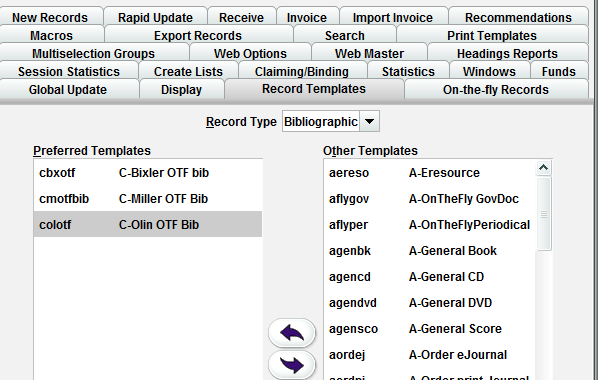 Record TemplatesBib, Item, Patron, Reserve
On-the-Fly
Create an OTF Record
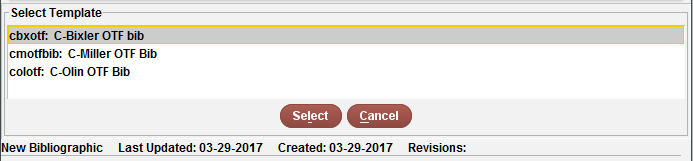 Less is more!!!
Eileen Fredette Richards
Systems Coordinator
Colby College Libraries 
Waterville, Maine

	Email: Eileen.Richards@Colby.edu
	Telephone: 207-859-5118